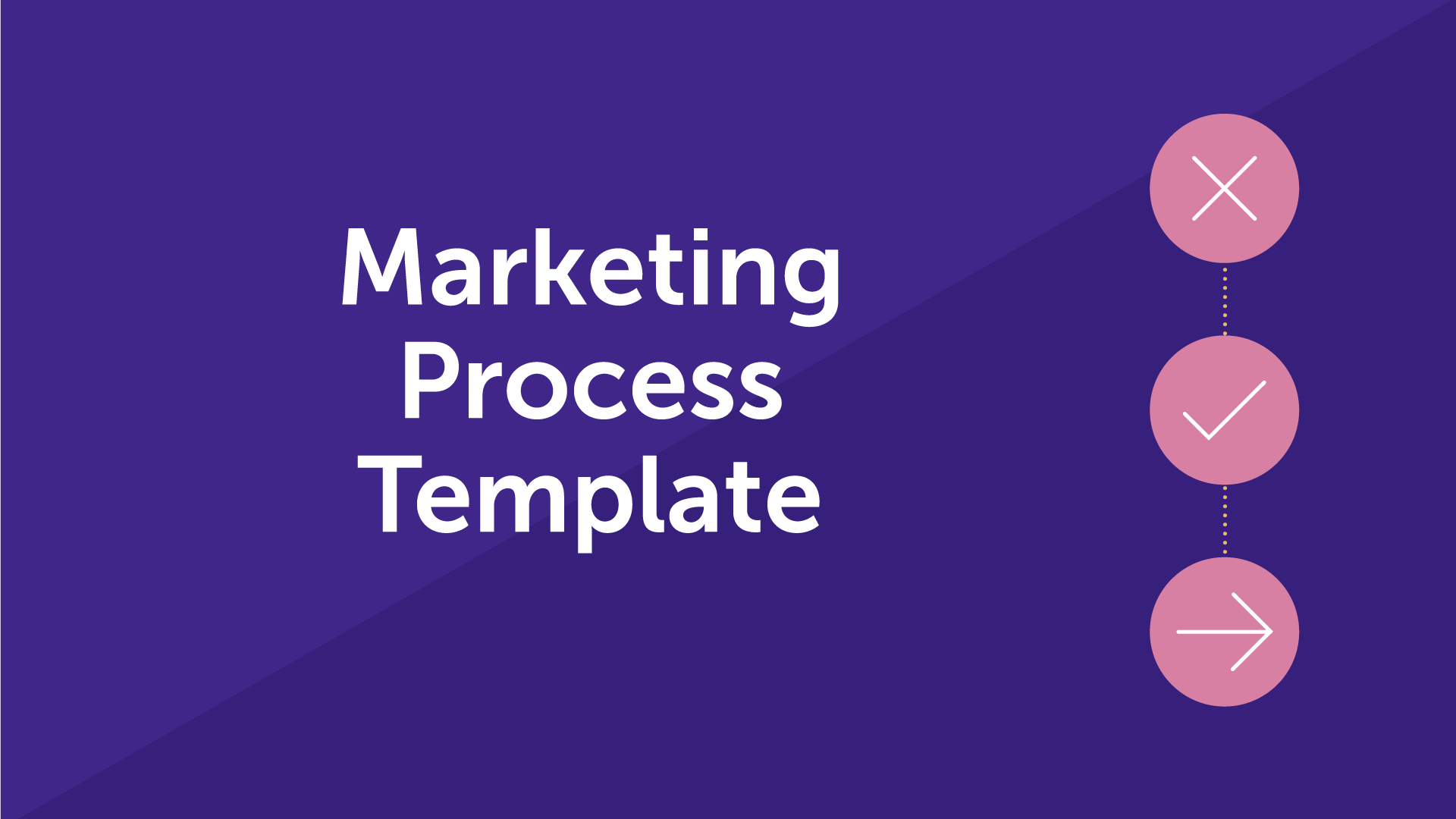 INSERT YOUR COMPANY’S NAME HERE
Our Mission Statement
{Your company} exists to {provide benefit} through {product or service}.
SWOT Analysis
Five C’s Analysis
PEST Analysis
Our Marketing Strategy
Target Audience
[Enter description of your brand’s target audience.]
Marketing Goals
Goal 1
Goal 2
Goal 3
Goal 4
Goal 5
Annual Budget
Ad Budget:
 Social Media Budget:
 Content Marketing Budget:
 Email Marketing Budget:
 Marketing Tools Budget:
Marketing Mix
Our Marketing Mix
Execution Workflows
To create your own flowchart or workflow, use Canva: https://www.canva.com/graphs/flowcharts/
Target Marketing Workflow
To create your own flowchart or workflow, use Canva: https://www.canva.com/graphs/flowcharts/
Content Marketing Workflow
To create your own flowchart or workflow, use Canva: https://www.canva.com/graphs/flowcharts/
Product Marketing Workflow
To create your own flowchart or workflow, use Canva: https://www.canva.com/graphs/flowcharts/
Inbound Marketing Workflow
To create your own flowchart or workflow, use Canva: https://www.canva.com/graphs/flowcharts/
Email Marketing Workflow
To create your own flowchart or workflow, use Canva: https://www.canva.com/graphs/flowcharts/
Marketing Automation Workflow
Measuring Our Efforts
Key Performance Indicators
Business Metrics + Goals